حولية كلية الدراسات الإسلامية  والعربية للبنات بالإسكندرية
العدد الثالث والعشرون  -1429هـ-2008م
استلهام التراث في شعر عامر بحيرى دراسة ”موضوعية فنية“   
د. عبير عبد الصادق محمد بدوي
كلية التربية بالزلفي – قسم اللغة العربية
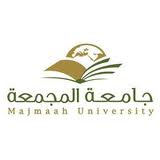 نتائج البحث (تابع)
مقدمة
شغل التراث الإسلامي والعربي مساحة واسعة من التاريخ الإنساني  واستطاع الدارس بعامة والشاعر الحديث بخاصة أن يجد فيه أمدادا رحبة ومواد قيمة يستطيع أن يتعامل معها ، ويغني بها فنه 0
ومن أجل ذلك كان أي شاعر مهما  بدا مجددا لا يستطيع أن يبدأ ما لم يسند ظهره إلي جدار راسخ من التراث ، ومن ثم ينطلق من غير أن يقتلع جذوره 0ومن هذا الموقع يبزغ الأديب المبدع الذي يعمق ما اختزنه من موروث  ويسبغ عليه ظلالا خاصة هي حدود شخصية الأديب 0ولاينفي هذا حرية الأديب في الاختيار والتسجيل والنظم فالتعامل مع التراث ينطلق من واقع الشاعر  المعاصر ، بمعني أنه يبحث في الماضي عما يتناسب مع كيفية رؤيته وتعامله  مع هذا الحاضر
ثالثاً: ثم كانت رؤيته الفنية في استلهام التراث حيث يعد عامر بحيرى  من شعراء العصر  الحديث الذين درسوا القصيدة العربية القائمة علي عمود الشعر  في عصورها المختلفة ، وعرفوا  مواطن  القوة  والضعف فيها ، ودرسوا كذلك المحاولات الجادة من شعراء العربية ، الذين حاولوا  التجديد  في الموضوع  ،والتجديد في الوزن ، والتجديد  
في الروي والقافية ، ومن الطبيعي أن لكل شاعر رؤيته الخاصة 
وأسلوبه الذي ينم عليه 
رابعاً: كان الاتجاه نحو الماضي نوعاً من مقاومة  الإحساس بالهزيمة والضعف والاستعلاء علي الحاضر المرير باستدعاء صور حضارة الإسلام  ومجدها وصناعها  من التاريخ  رفضاً للواقع  الأليم.
0
توصيات البحث
هدف البحث
1- يجب أن تكون صلة الشاعر بالتراث ممتدة إلي ينابيعه الأولي ، وهي ليست صلة اعتناقية بمعني أن يأخذ الشاعر التراثي قضية مسلما بها ، لكنها قضية تثير من الجدل أكثر مما تثير من التسليم وهذا ما رآه شاعرا في تعامله مع التراث الإسلامي والعربي ،فقد أقر بأنه يجب أن يكون التعامل معه جوهريا حقيقيا بحيث لا يصبح التراث مجرد مظهر أو لافتة يقف تحتها  الشاعر ، ولا يقصد بهذا التعامل مجرد إعادة بعث التراث الذي يستلهمه الواقع ، ولكن يعني في المقام الأول القيم  التي 
.عبر عنها هذا التراث ،حتى لو كانت غير مقصودة 
2- يجب على الشعراء تحفيزالهمم ، وشحذ العزائم ،واستنفار الطاقات الكامنة   في النفوس من خلال أشعارهم .
3- عودة الشعراء إلى التراث يجب أن تكون نابعة وممتزجة من الأحداث والوقائع التي نعايشها  ونحس أثقالها وأعباءها، وكانت عودته للتراث الإسلامي علي وجه الخصوص ؛لأنه تراث حي نابض لم يتوقف  عن العطاء ولم ينفصل عن مراحل تاريخنا الممتد ،إذ أنه  يمثل لونا من المقاومة وعدم الاستسلام للشعور بالهزيمة والضعف كما يمثل رغبة قوية من شعرائنا في العصر الحديث لتجاوز مرارة  الحاضر .
وجد شاعرنا في التراث نبعاً ثرياً متنوع المصادر ، فأقبل عليه بنهم ودأب ، يمتاح من ينابيعه السخية أدوات يثري بها تجاربه الشعرية ، ويمنحها أصالة وشمولا وعراقة 
ويهدف هذا الجزء من البحث إلي دراسة تلك المصادر التراثية عند عامر بحيرى ، محاولا الربط بين تجارب الشاعر ومصادره ، وما دفعه إلي استلهام كل منها 0
منهج البحث
هناك عدة بواعث وراء استلهام التراث في شعر عامر بحيرى  انصهر فيها الشاعر  بشعره ، وربطها  بقضاياه ، بحيث يصعب الفصل بينها ، ووضع  حدود دقيقة لمنطقة تأثير كل منها ، ومن هنا كان منهج البحث الاستقرائي العلمي .
نتائج البحث
أولاً: أن شعراء المسرح العربي، وإن اتفقوا على استلهام وقائع التاريخ، حيث ظل المصدر شبه الوحيد للكتابة المسرحية، إلا أنهم  تفاوتوا في الغاية من الاستحضار والتوظيف، وتفاوتوا أيضاً في الإخفاق والنجاح من حيث التوظيف لأحداث الماضي؛ فهناك من أقبل على استلهامه، وهو يحمل هموم واقعه ومشكلات مجتمعه، وأمكن له أن يضيء ذلك الحاضر بواسطة الماضي، وتحول التاريخ إلى قناع شفاف أطل منه على معضلات العصر وهناك من كانت تلك غايته، ولكن قدراته الإبداعية حالت دون أن يجعل ذلك الماضي حاضراً، والتاريخ واقعاً، وصنف ثالث من هؤلاء الشعراء ظل مسرحهم بعيداً عن هموم الإنسان العربي، ولم يستطع كتابه مبارحة كهوف التاريخ، فظل أسير وقائعه وحقائقه، وكأن وظيفته تكمن في إعادة التسجيل الحرفي لتلك الوقائع، دون موقف فكري وجمالي 
معاصر .

ثانياً: اتجه عامر بحيرى إلي استلهام التراث الإسلامي ؛لأنه ليس تراثا جامداً، ولكنه تراث متفاعل لم يتوقف لحظة عن الحركة ،ولم ينفصل تاريخياً عن مراحله الزمنية 0
المراجع
1-الاتجاه الإسلامي في الشعر المصري المحافظ من 1882م إلى 1919م د0 نبيل سليم ط/ الهيئة المصرية العامة للكتاب 1990م .
2-الاتجاهات الوطنية في الأدب المعاصر د/محمد محمد حسين ط/ مؤسسة الرسالة/السادسة1403/1983  هـ
3-الأدب الإسلامي بين النظرية والتطبيق د/علي علي صبح ط/ الجريسي للطباعة 1408/1987هـ
4-الأدب العربي الحديث ومدارسه/ محمد عبد المنعم خفاجي ط/ مكتبة الكليات الأزهرية .
6- استدعاء الشخصيات التراثية  في الشعر العربي المعاصر د/ علي عشري زايد ط/ دار غريب   2006م .
7- الإسلامية والمذاهب الأدبية/ نجيب الكيلاني  ط/ مؤسسة الرسالة .
8- تراثنا بين ماضي وحاضر د/ عائشة عبد الرحمن ط/ دار المعارف 1970م .
9- ديوان عامر بحيري ط/ الهيئة المصرية العامة للكتاب . 
 
 
 
 
 
ااااا